January 2017
TXBF FB Vector Sanctity
Date: 2017-01-16
Authors:
Slide 1
Matthew Fischer (Broadcom)
January 2017
Abstract
TX Beamformer is not aware of TX Beamformee receiver implementation
TX Beamformee can create and send Transmit Vector V that will work best with receiver architecture
TX Beamformer is tempted to modify FB Vector V
Need ability of TX Beamformee to dictate the use of the unaltered FB Vector V
i.e. enforce the sanctity of the FB Vector for SU PPDU
Add support indication at TX Beamformer
Add ability of TX Beamformee to signal sanctity of FB vector
Slide 2
Matthew Fischer (Broadcom)
January 2017
CID 8100
Slide 3
Matthew Fischer (Broadcom)
January 2017
Basic Scheme
Add capability indication for TX Beamformer
Capability to accept a dictated TXBF FB Vector V
Add indication in TXBF FB frame that indicates “FB sanctity”
i.e. “do not alter this FB Vector during SU transmissions*”
* See next slide
Sanctity indication is non-negotiable
TX Beamformer agreed to accept it, so when it happens, it must obey
Need a mechanism to disable previously indicated sanctity
Slide 4
Matthew Fischer (Broadcom)
January 2017
Exception to Vector Sanctity
Transmitter is allowed to make steering vector modifications for:
Corrections to account for the difference in the transfer functions of the TX filters used for the sounding exchange and the SU transmission
Corrections to balance TX Power per antenna
Slide 5
Matthew Fischer (Broadcom)
January 2017
Add a capability indication
Extended Capability information element (IE)
Existing location for dot11 type-independent features
E.g. this feature can be used by any letter designation
E.g. 11n, 11ac, 11ax, 11afuture
TXBF FB Vector Sanctity Support
When set to 1, indicates that the STA obeys TXBF FB Vector Sanctity in SU PPDU transmissions
An HE STA that indicates support supports FB Vector Sanctity for every supported TXBF mode
E.g. if VHT FB is supported, then FB Vector Sanctity is supported for VHT FB
E.g. if HE FB is supported, then FB Vector Sanctity is supported for HE FB
E.g. if both VHT and HE FB supported, then FB V S supported for both
Slide 6
Matthew Fischer (Broadcom)
January 2017
Signal Vector Sanctity With Reserved Bit in VHT FB Frame
VHT Action Frame
VHT Compressed Beamforming Category (0)
VHT MIMO Control field
Bit 16 Reserved
Change to “Steering Vector Sanctity”
When Vector Sanctity = 1, TX Beamformer is not allowed to modify the provided vector when it transmits VHT PPDUs to this destination (limited to formats specified in LTP IE)
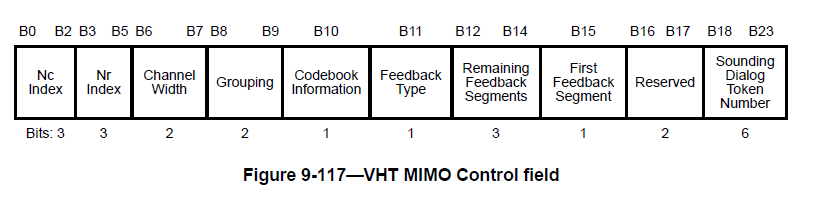 Slide 7
Matthew Fischer (Broadcom)
January 2017
Signal Vector Sanctity With Reserved Bit in HE FB Frame
HE Action Frame
HE Compressed Beamforming And CQI Category (0)
HE MIMO Control field
Bit 36 Reserved
Change to “Steering Vector Sanctity”
When Vector Sanctity = 1, TX Beamformer is not allowed to modify the provided vector when it transmits HE PPDUs to this destination (limited to formats specified in LTP IE)
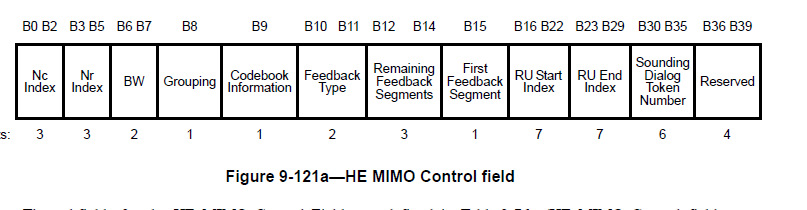 Slide 8
Matthew Fischer (Broadcom)
January 2017
Add a management action frame??
Do we need to have a separate ability to signal vector sanctity outside of the FB frame?
E.g. when disabling a previous sanctity dictate
Could we simply send a FB frame without the vector?
i.e. unsolicited FB frame with MIMO control field, but no compressed FB field?
Field is implicitly missing based on MPDU length - preferred
i.e. no need to wait for a sounding exchange
Alternative:
Use another reserved bit in each of the VHT and HE MIMO control fields to indicate that no Matrix or CQI is present
I.e. change another reserved bit in each of VHT and HE MIMO Control fields to be “No FB Matrix or CQI Present”
Slide 9
Matthew Fischer (Broadcom)
January 2017
Tone Information Interpolation
TX Beamformer shall use linear interpolation when creating the actual steering vector from the compressed FB steering vector
When the sanctity bit = 1
Slide 10
Matthew Fischer (Broadcom)
January 2017
Straw poll #1
Do you support the concept of TXBF FB Vector Sanctity for SU PPDU as outlined in the previous slides?
Y
N
A
Slide 11
Matthew Fischer (Broadcom)
January 2017
Straw poll #2
Do you support to resolve CID 8100 by adopting the text of 11-17-0122-00-00ax-Steering-Vector-Sanctity-Text?
Y
N
A
Slide 12
Matthew Fischer (Broadcom)
January 2017
References
[1] 11-17-0122-00-00ax-Steering-Vector-Sanctity-Text.docx
[2] 802.11-2016.pdf
[3] Draft P802.11ax_D1.0.pdf
Slide 13
Matthew Fischer (Broadcom)